publusher
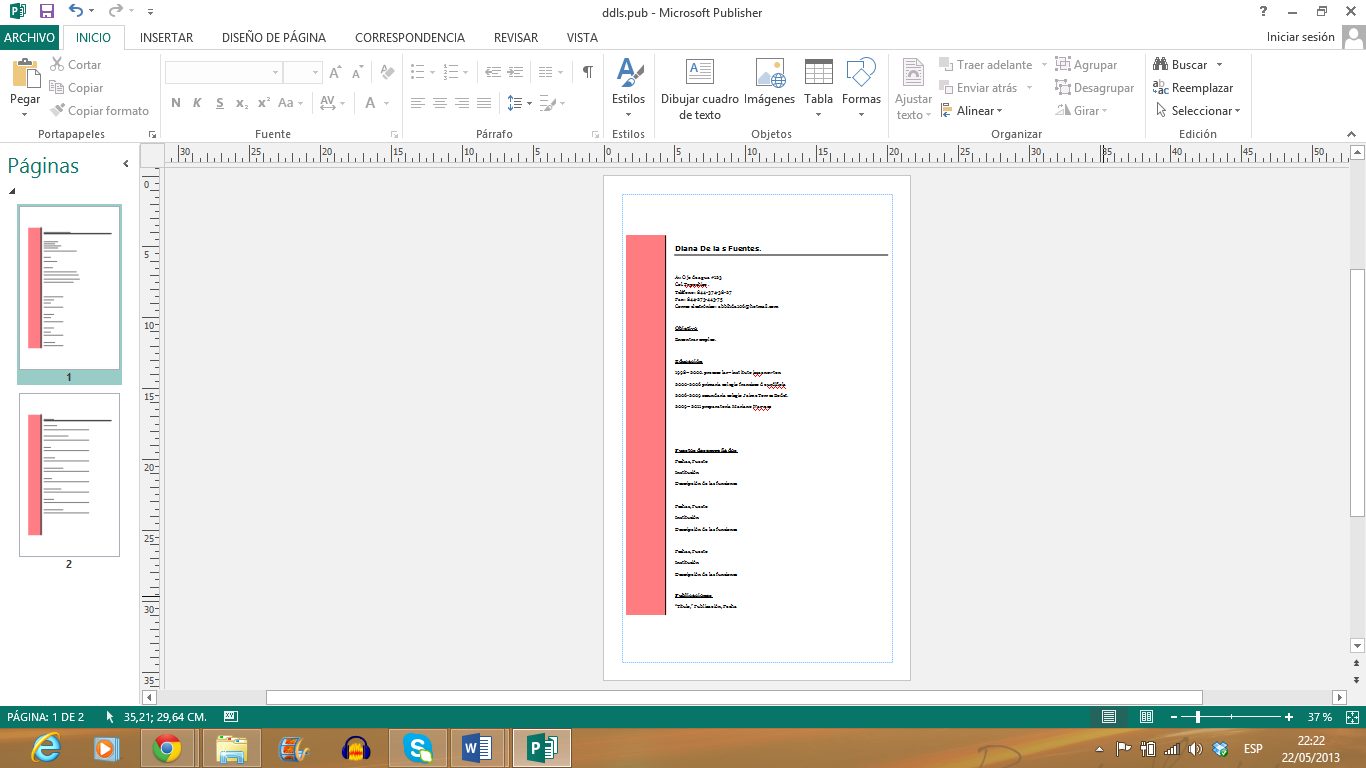 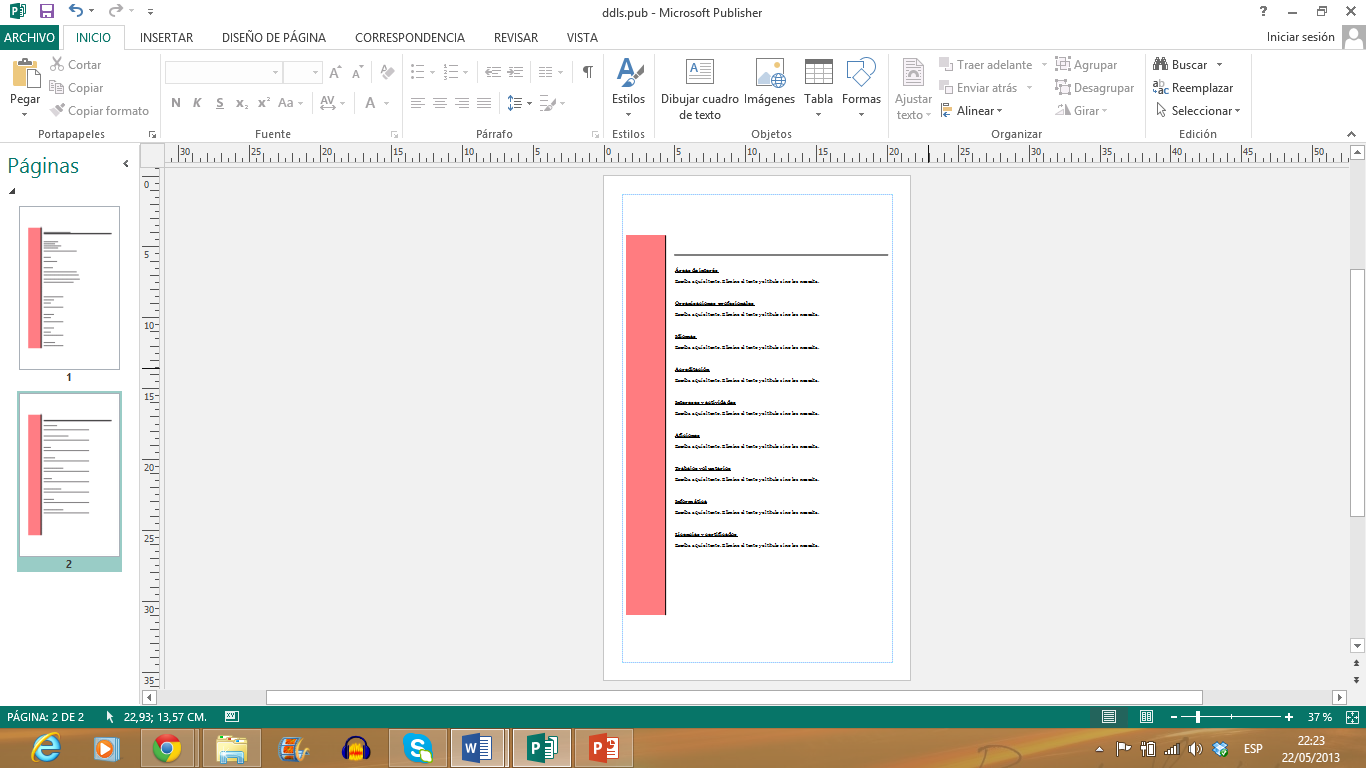 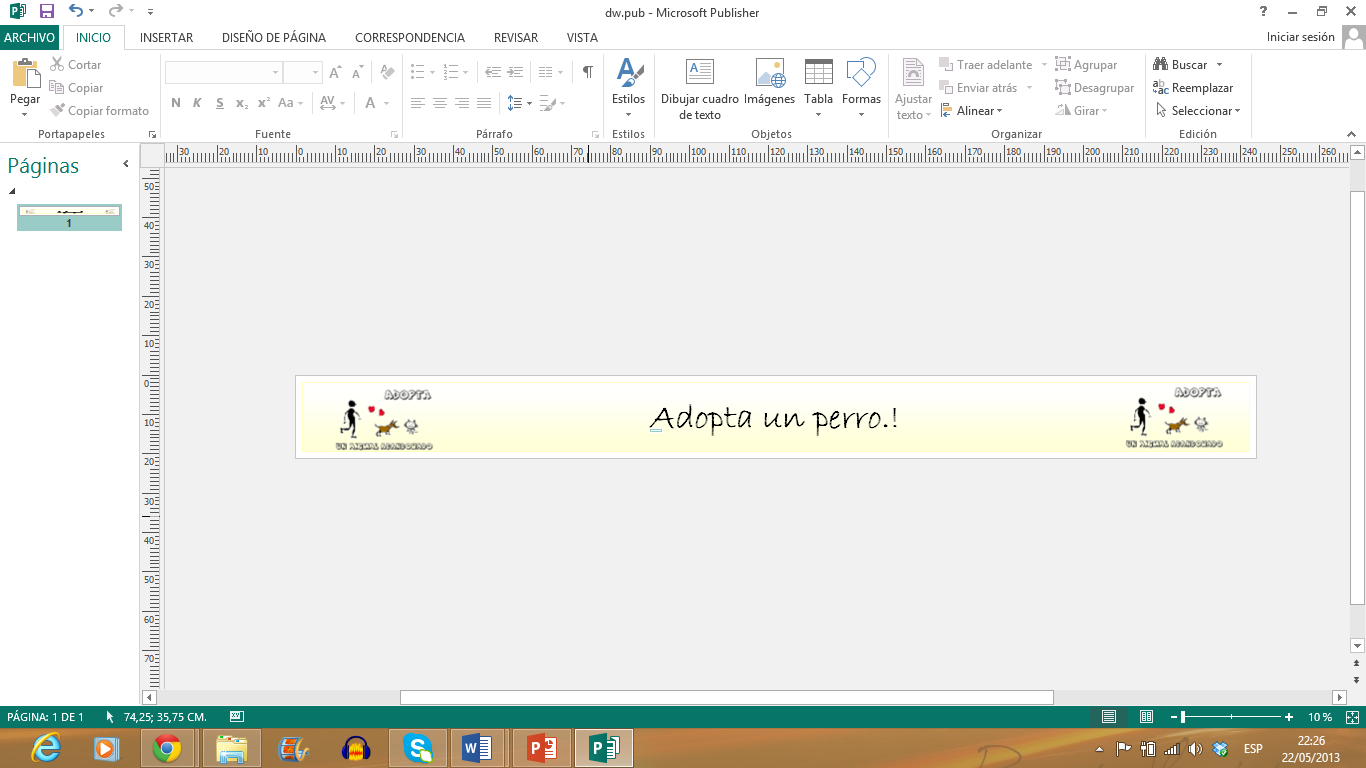 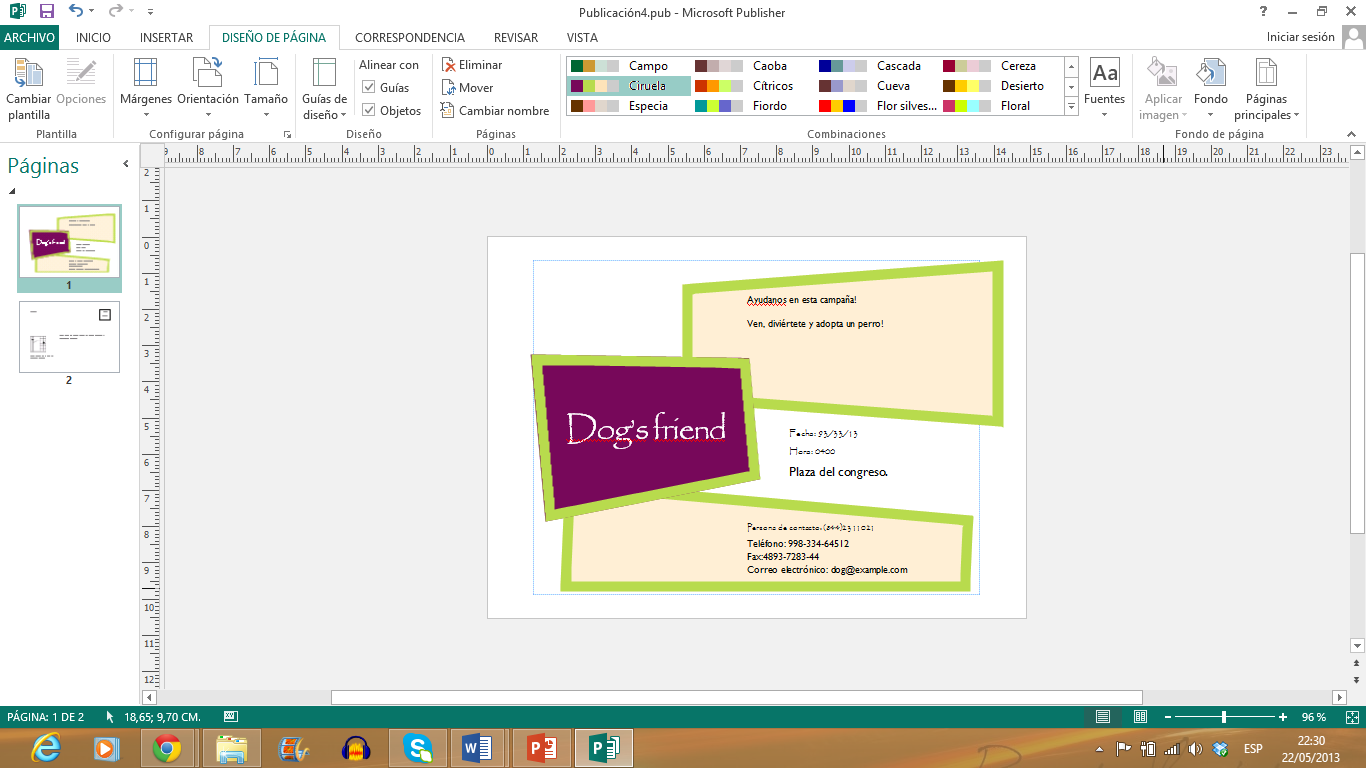 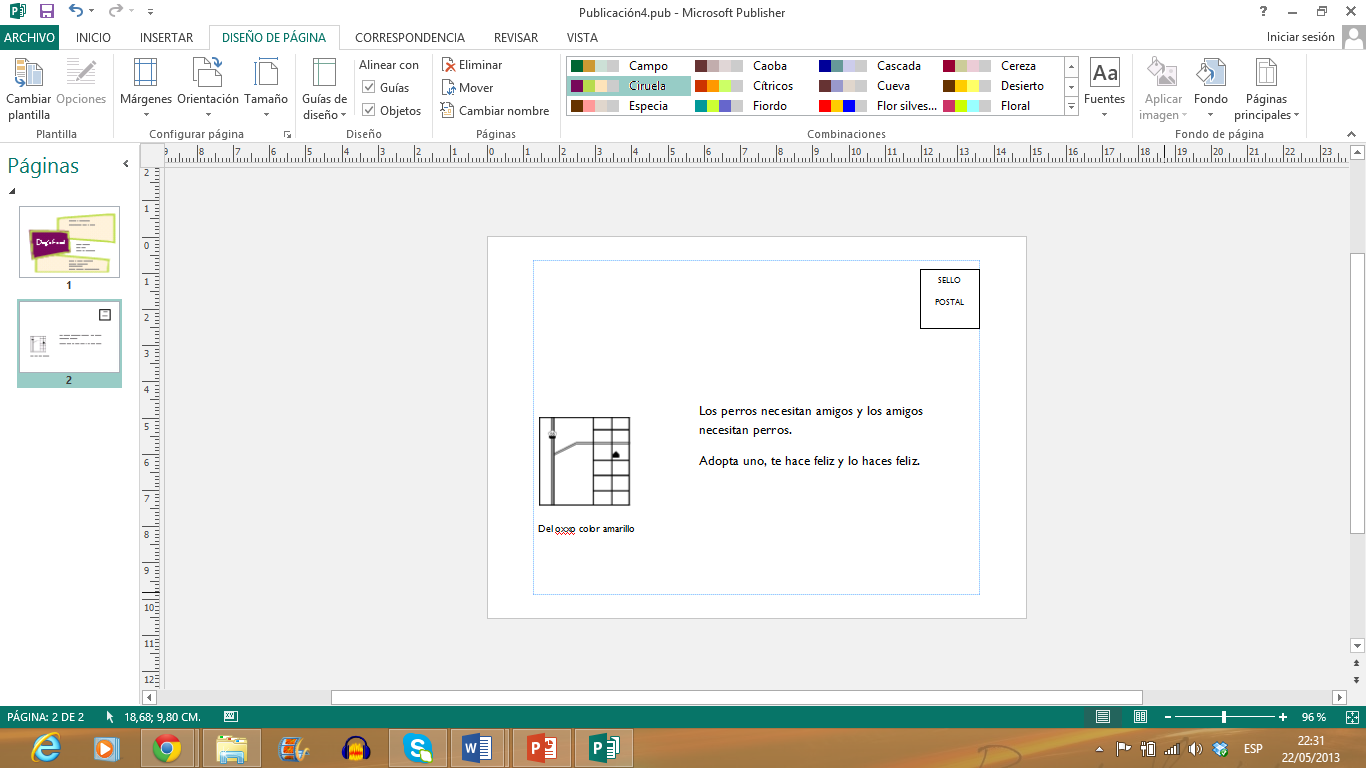 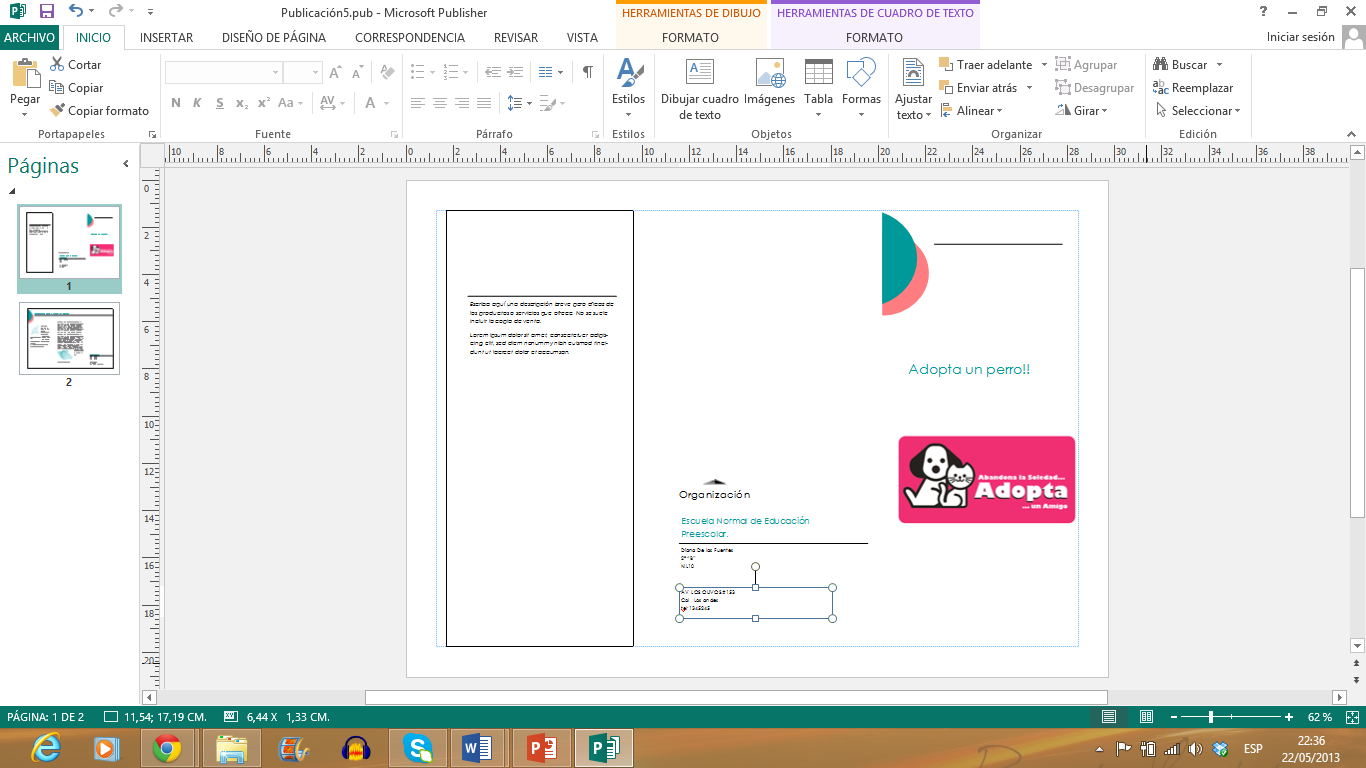 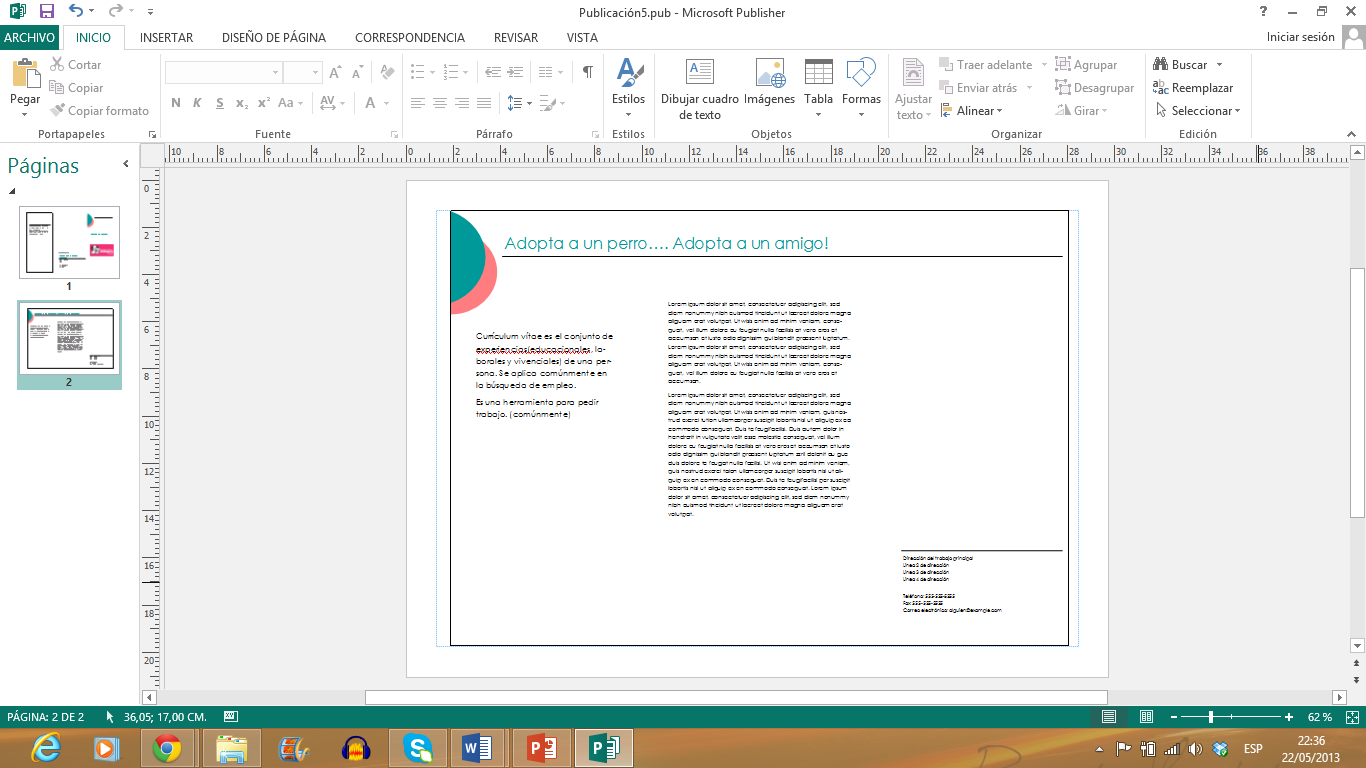 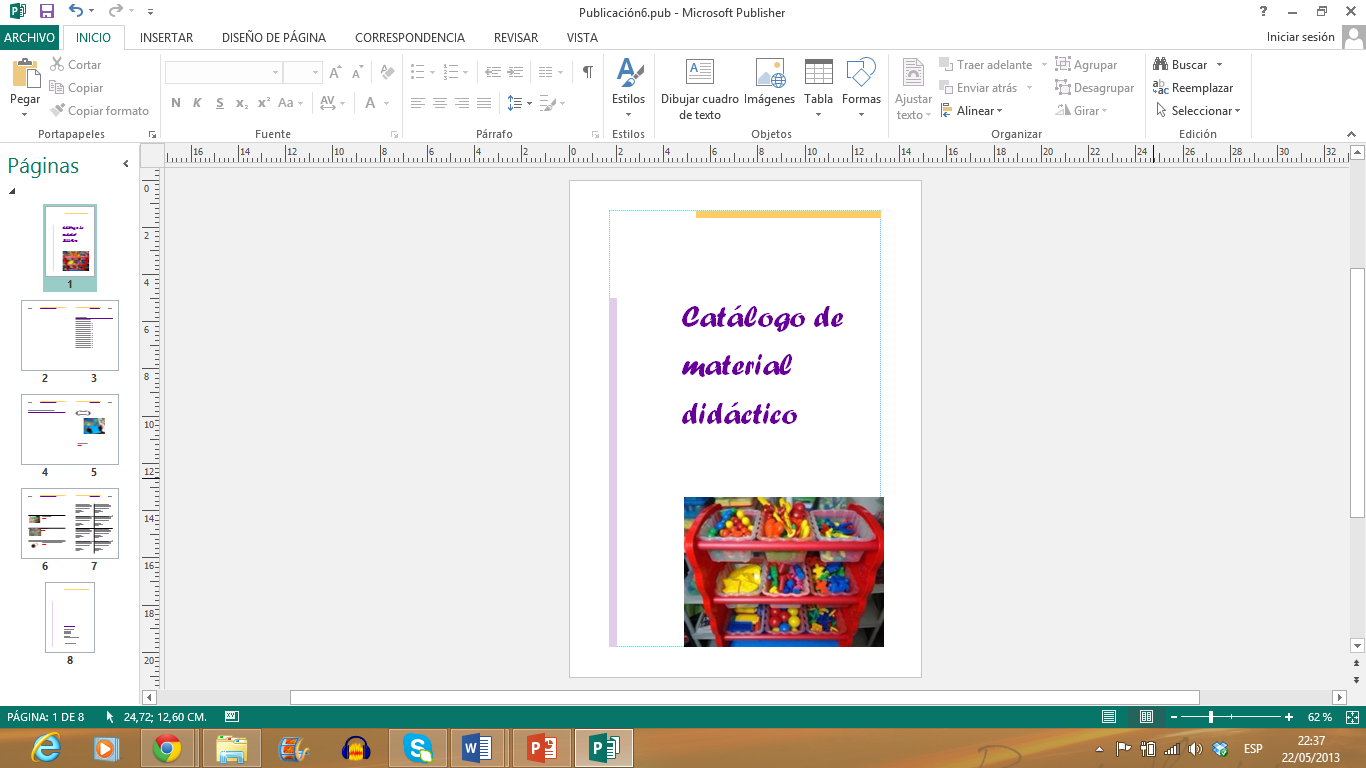